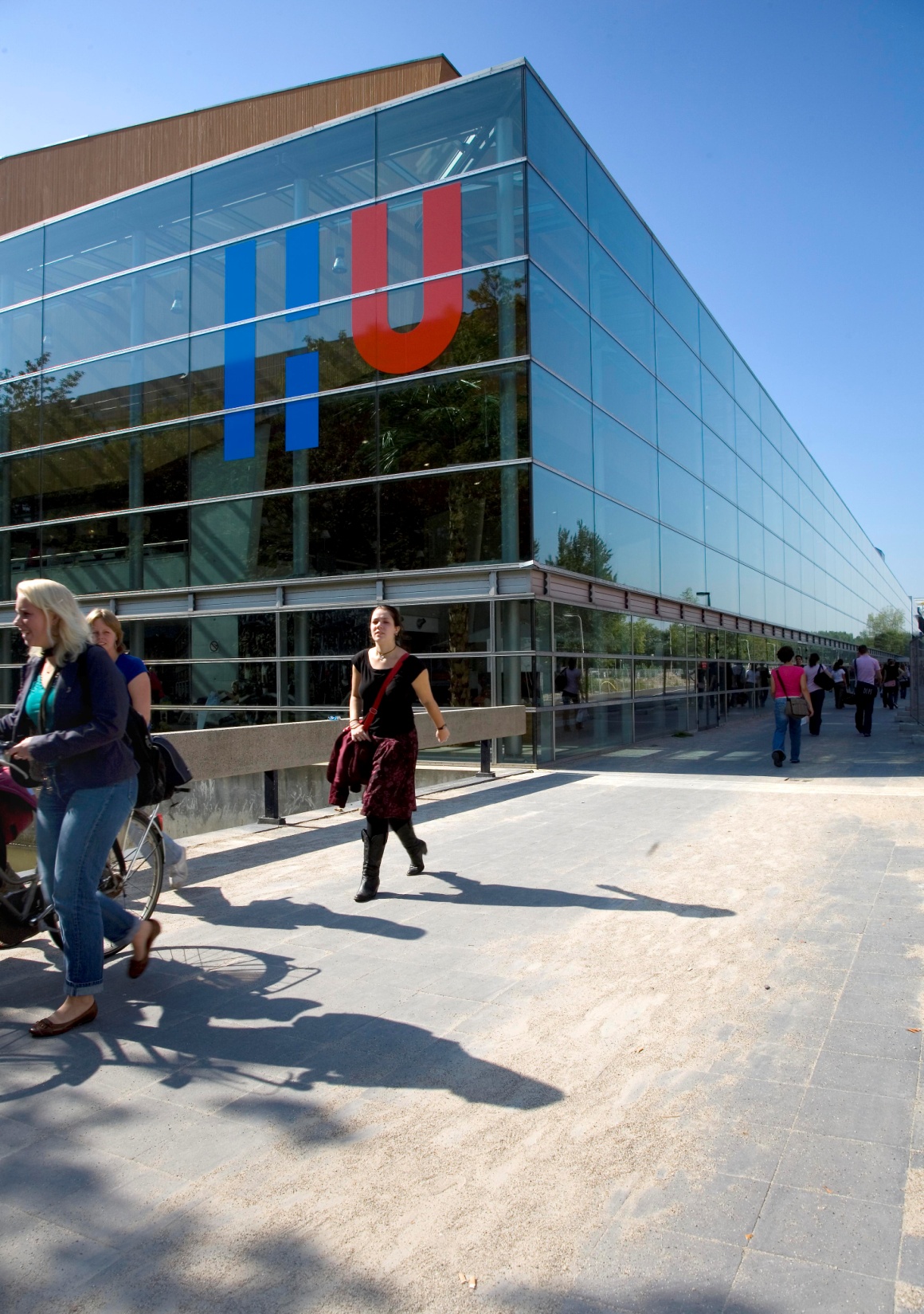 Project management processes and practices for e-Learning efforts  Dr. Beverly PasianAssociate Professor Utrecht University of Applied SciencesCIDER: December 7, 2011
Topics:
Research rationale: e-Learning and PM
Project management maturity (concept and limitations)
Opportunity of e-Learning project management 
What it reveals: processes, practices  
Future possibilities: researchers, practitioners
Explore uniqueness of e-Learning project management
(my research rationale)
The management of e-Learning projects at universities An e-Learning project as a specific project type...to expand the conceptual and practical boundaries of project management maturity
Historical context of ‘maturity’
Came out of post-WW2 environment

Emphasis and appeal: to manufacturers serving a civilian community

Management focus: 
high quality based on efficiency
Process control was the key driverAchieve goals by minimizing variation
Focus of manufacturers was to achieve quality by defining, repeating and predicting processes

Effect: performance would increase, costs would stabilize
Consider...
	Who / what does this serve?
Building a house.
Manufacturing a car.
Making a hamburger.
Move ahead 40 years, the project management community adopted process control as a sign of maturity....(despite a lack of definition)
An new era for the PM community
Managing the software process (1988-89)

The Capability Maturity Model (SEI/CMM)


***Help US DoD assess contractors’ processes 
in performing software projects.***
A tool for measuring maturity: as processes become...
Increasing Maturity
Problems ...
There is no universal definition of project management maturity.
Project management maturity is determined by what the model says is important.
Project management maturity models reflect a limited history emphasizing process control...which best serves certain project types.
Other Issues …
Project types and environments have multiplied and increased in complexity
Projects lacking definition may be managed using unique, unpredictable, unrepeatable processes to achieve project goals
Why education…and e-Learning?
Is it reasonable to apply the process control metrics used in a manufacturing setting to (for example)  EDUCATION?
Emblematic of a project where you don’t know the outcomes
Flattens education
The array of and access to content shifts emphasis from silos of information to horizontal themes
Reduces barriers (not standards)
My background!
What are the non-process factors behind the management of e-learning projects?
Showcase e-Learning project management
Contribute to theory in e-Learning and project management
My research strategy:
Analyze other maturity models to see how they define maturity.

Develop conceptual framework

Conduct case study in 3 different universities to see how they manage e-Learning projects.
1. Compare, analyze Maturity models
PM maturity models (1st generation)
Construction Project Management Maturity Model
Project Management Process Maturity Model
Evolutionary Software Project Management Maturity Model
Strategic Project Management Maturity Model 
OPM3
Prince 2 Maturity Model
Portfolio, Programme and Project Management Maturity Model
The Project Management Maturity Model
ProMMM
But what are they measuring?
Other models...
Indicated..
Let’s compare…
Step 2: Develop a conceptual framework
Contributors to framework
Considered other non-process views of maturity (from the model analysis)

Human factors are relevant (literature, pilot)

Factors specific to higher education must be considered (literature, pilot)
Customer involvement
Defined processes
eLearning PM capability
Adaptable variants
Dynamic non-events
Definitions
Customer involvement: students, faculty, ‘someone who benefits’ (Jones, 2004)
Defined processes: ADDIE model (Moore & Kearsley, 1996)
Dynamic non-events: human factors (Weick & Sutcliffe, 2001)
Adaptable variants: a common, changeable element (e.g. leadership)



Jones, D. 2004, ‘The conceptualisation of e-Learning: lessons and implications,’ Studies in Learning, Evaluation Innovation and Development, Vol. 1, no. 1, pp. 47.55.
Moore, M.G. & Kearsley, G. Distance Education: A Systems View, Wadsworth Publishing Company, Belmont, CA.
Weick, K.A. & Sutcliffe, K.M. 2001, Managing the Unexpected: Assuring High Performance in an Age of Complexity, Jossey-Bass, San Francisco, CA.
Step #3: Case study to confirm, reveal non-process factors
Step 3: Case study
3 universities: 
Mid-large, urban, same city
Teaching & learning development units
e-Learning project team and associated collateral
Dean / Director, department head, instructional designer, educational technologist, subject-matter expert
What did I find?Myriad non-process factors used to manage e-Learning projects reliablythat would be considered ‘immature’ in project management
What are those factors…and how are they used in the management of e-Learning projects?
‘Customer’ involvement
Agendas
Experience
Knowledge
Perspectives
Reactions
Skills
Adaptable variants
Academic freedom: values
Culture
Expertise
Interface-organization
Leadership
Problem resolution
Teamwork
‘Dynamic non-events’ (human factors)
Acceptance
Attitude
Commitment
Loyalty
Motivation
Trust
Defined processes
Assess
Design 
Develop 
Implement
Evaluation 
Closure
[Speaker Notes: The ADDIE model]
Resulting in a new model… could be used for assessment or direction
Customer involvement
Defined processes
eLearning PM capability
Adaptable variants
Dynamic non-events
Agendas,  Experience, Knowledge, Perspectives, Reactions, Skills
Academic freedom
Culture
Expertise
Interface-organization
Leadership
Problem resolution
Teamwork
Assess
Design 
Develop 
Implement
Evaluation, 
Closure
Acceptance, Attitude, Commitment, Loyalty, Motivation, Trust
So how should you foster a mature e-Learning project management capability?
(broadly speaking!)
Broadly speaking...

Involve the customer / stakeholder.
Foster an adaptable environment.
Respect ‘human factors’ (e.g.trust).
Support defined processes where they make sense.
Operationalize these factors to your organization.
The challenge to researchers...
Closely examine all roles of e-Learning project management team (start with the instructional designer)Research institutional implementations (currently applying model to Moodle implementation at MacQuarie University, AUS)Document everything! (this research easily lends itself to actual management of e-Learning projects)
Research questions for me…
What is the weight of each elements?
What happens when applied to program and portfolio management?
Under what circumstances do the factors become more or less influential?
What can other project types tell us?
Thoughts of the future (from 2008)…
The future of e-Learning (ISSOTL 2008)
Interactive learning activities
Language learning
Learning objects
Live presentations & webinars
Mapping
Metacognitive learning
Metaphorical learning
Narrative learning
Open & free content
Podcasting
Polls, questionnaires & surveys
Problem-based learning
Project-based learning
Remote sensing
Scenario-based learning
Simulations
Situated learning
Tours
Video-enhanced learning
Visualization
Webquests
Wiki content
Workflow learning
Adapted content
Advising & counselling
Agents & avatars
Animations
Assessments
Audio
Blended learning
Blogging
Brain-based learning
Business-based learning
Collaborative & cooperative learning
Competency-based learning
Creativity and innovation
Discussions
eBooks
eDrama
eScience
Exhibits
Experiential learning
Games
Immersive environments
Inquiry-based learning
Why e-Learning project management? Better planning could lead to better learning.
Thank you
Beverly Pasian, M.A. (ODE), DPM
Beverly.pasian@hu.nl	
Utrecht University of Applied Sciences
Notable publications
http://hdl.handle.net/2100/1258 
(full Pasian thesis)

Special journal issue (2011, Vol.2): 
Journal of Project, Program and Portfolio Management 

Gower Publishing book (commissioned): 
Project Management Research Methods

New Journal (in development for consideration by AU Press):
Plan to Learn: 
research of the implementation of ICT-learning projects